Conditioning Water Using Template Assisted Crystallization to Prevent Scaling in Boilers
Evaluation of an Alternative to Ion Exchange for NAU’s South Boiler and Chiller Plant
A. Alnashwan, M. Alsahali, K. De Silva, F. Yu
Northern Arizona University
CENE 476C
Client- Ellen Vaughn, NAU Office of Sustainability 
Technical Advisor- Dr. Terry E. Baxter
Grading Instructor- Dr. Dianne McDonnell
04-26-18
1
1.0 Project Understanding
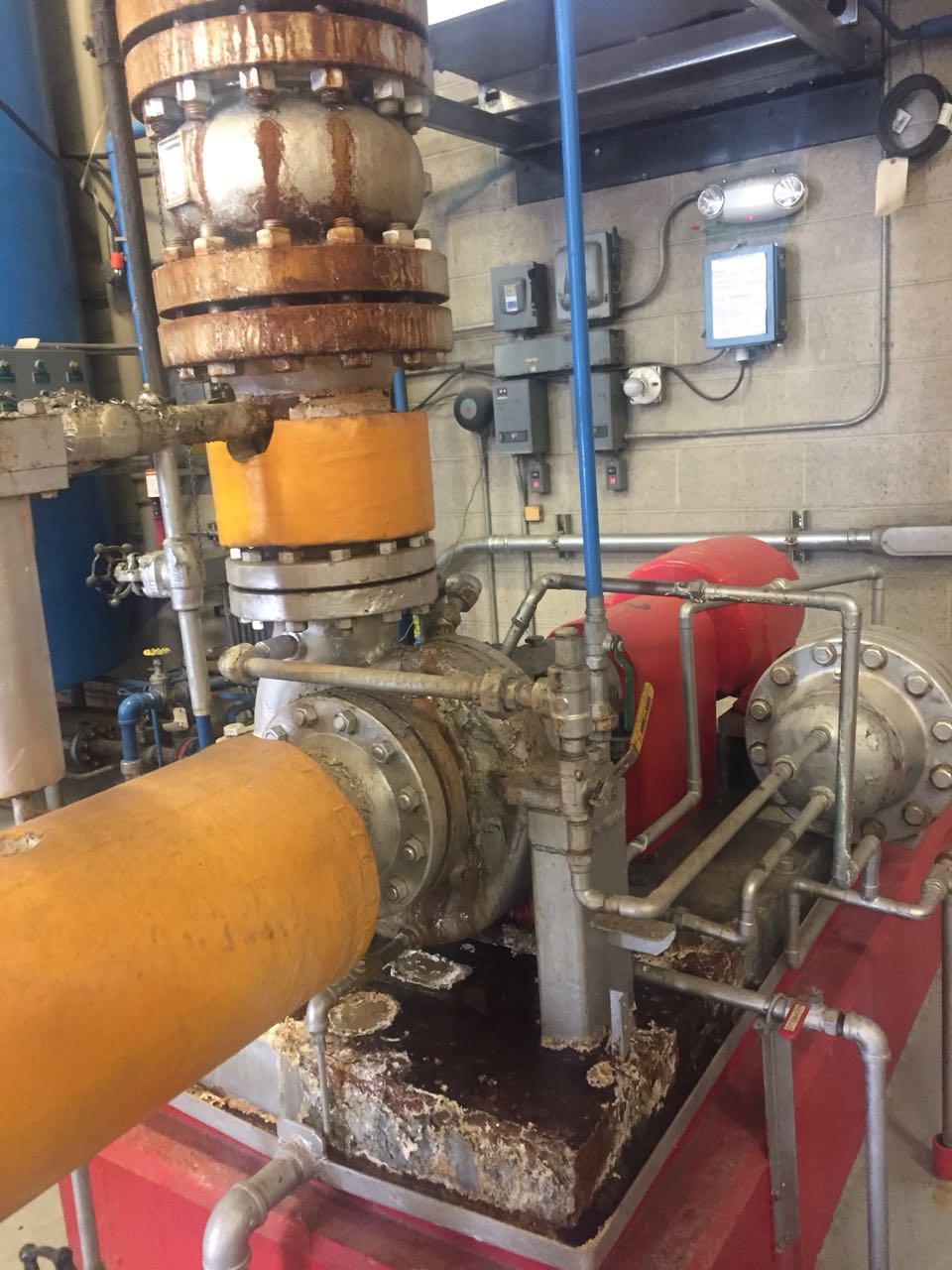 1.1 Research Goal:
Testing the prevention of scaling under boiler conditions by using TAC technology. 
1.2 Site Location:
Northern Arizona University, South Boiler and Chiller plants.
Figure 1: NAU S Boiler system [1]
2
De Silva
1.0 Project Understanding
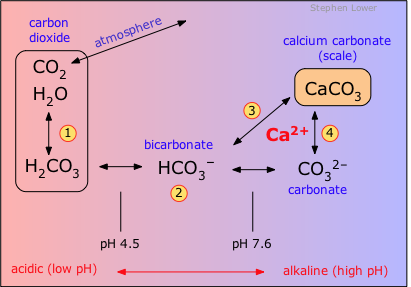 Figure 2: Formation of scale [2]
3
De Silva
1.0 Project Understanding
1.4 Template Assisted Crystallization (TAC):
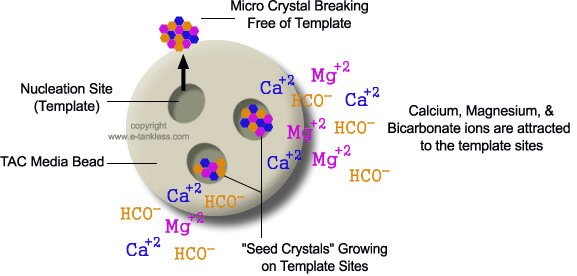 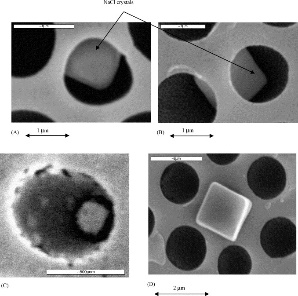 (b)
(a)
Figure 3: (a) Template Assisted Crystallization (TAC) technology induces the formation of microscopic calcium carbonate crystals [3], (b) Crystals forming at the nucleation point [4]
4
De Silva
2.0 Experimental Design
2.1 Hypothesis:
Table 1b: Testing TAC manufacture’s scale prevention claims
Table 1a: Testing TAC manufacture’s scale prevention claims
5
Alnashwan
2.0 Experimental Design
2.2 Design Plan:
Table 2: Research procedures and sampling plan
6
Alnashwan
2.0 Experimental Design:
Tap Water
TAC Unit
Pressure Cooker 2
Pressure Cooker 1
Figure 4: Experimental design setup: flow chart
7
Alnashwan
3.0 Scope of Work:
3.1 Setting up the apparatus:
3.1.1 Verifying operating capabilities:
		Flow rate testing. 
3.1.2 Obtaining the unit:
	Ex: Fre-Flo, OneFlow, ScaleNet.
3.1.3 Setting up the apparatus:
Obtaining the material needed and setting up the apparatus in the Hydraulics lab.
8
Alsahali
3.0 Scope of Work
3.2 Optimization:
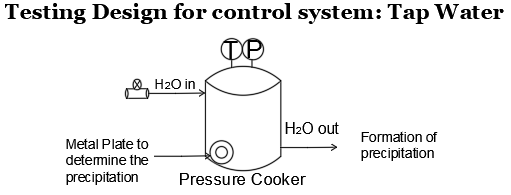 Figure 5: Experimental design control– Hard water  (TAP) forms insoluble precipitates (scale) under high temperature (T) and high pressure (P)
9
Alsahali
3.0 Scope of Work
3.3. Water quality testing:
Table 3: Water quality testing methods for each batch
10
Alsahali
3.0 Scope of Work
3.4. Analysis of results: 

	3.4.1. Graphical scale comparison

3.4.2. Graphical hardness comparison
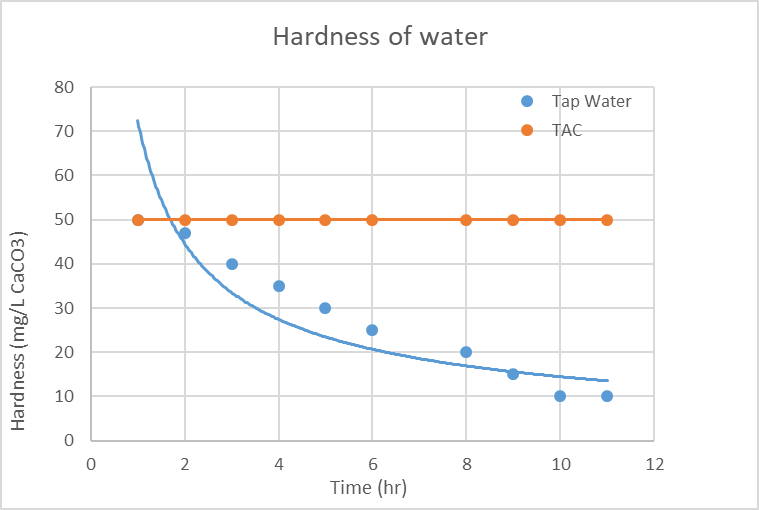 Figure 6: Theoretical comparison of hardness
11
Alsahali
3.0 Scope of Work
3.5. Project Management: 
Meetings:
Technical Advisor (TA) Bi-weekly (1-2 hrs.)
Grading Instructor (GI) Bi-weekly (1-2 hrs.)
Client meetings  Once every month (1 hr)
Team meetings every weak
3.6. Deliverables: 

30% Report
60% Report
Final Report
Website
Final Presentation
12
Yu
3.0 Scope of Work:
3.7. Project Limitations: 

3.7.1. Project Challenges
Simulation of boiler conditions
Coordination with NAU facilities and manufacturers 
3.7.2.Project Exclusions
Will only be testing for the hardness, alkalinity, pH, TSS, and scale formation
Will only be testing the feasibility of the TAC unit on South boiler plant
13
Yu
4.0 Research Schedule:
Table 4: Overall project schedule
14
Yu
4.0 Research Schedule:
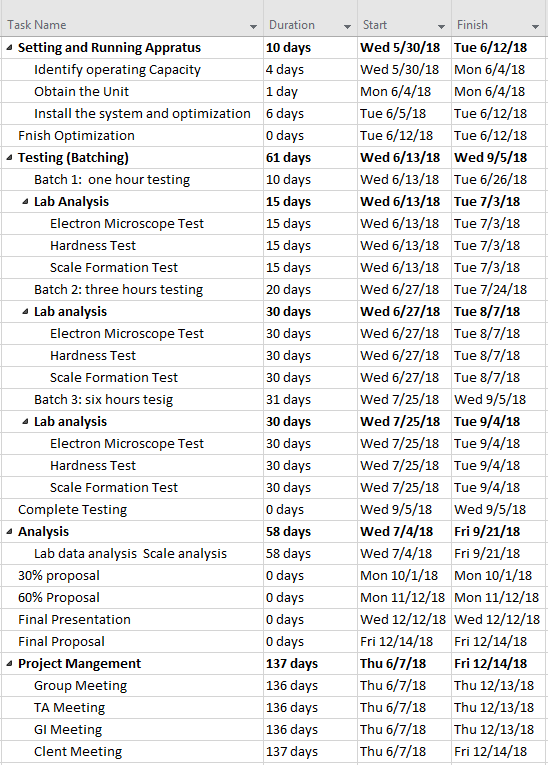 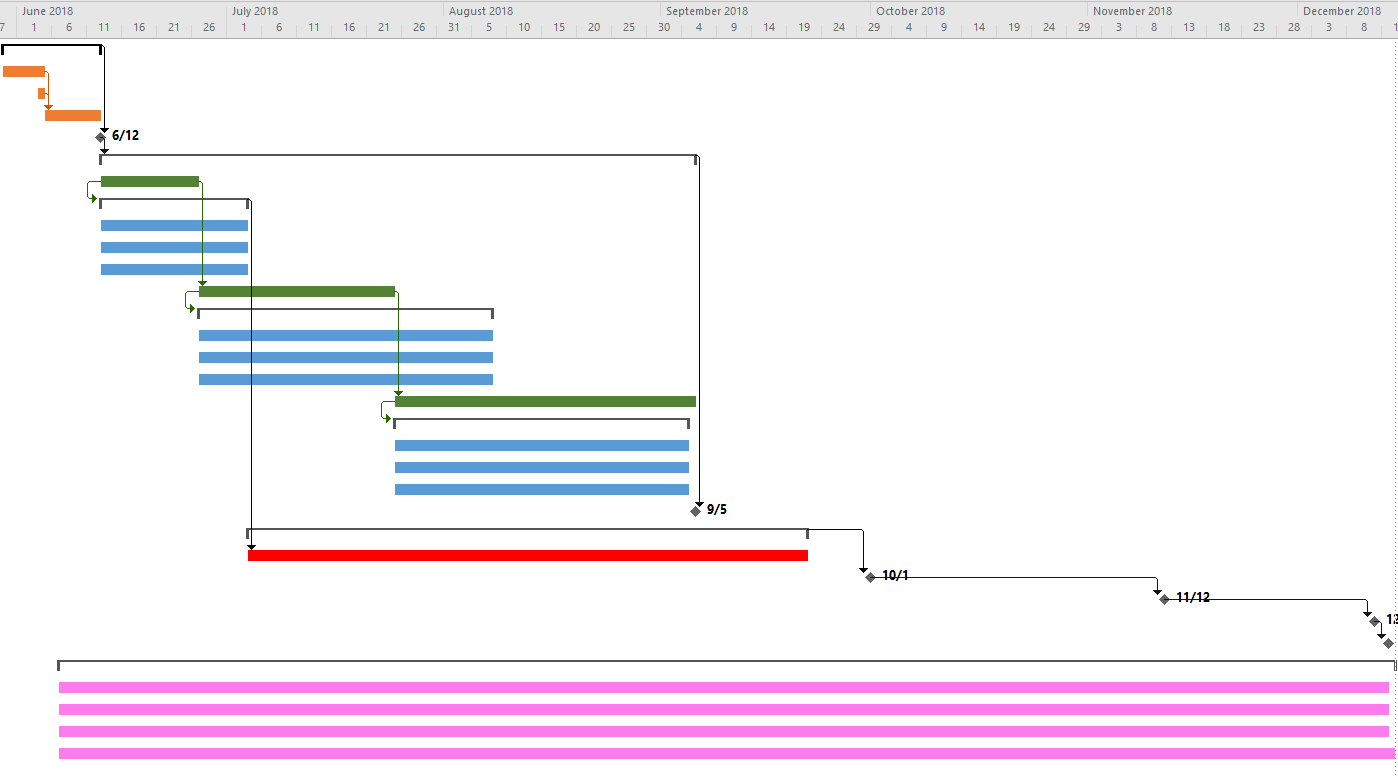 15
Figure 7: Gantt chart
Yu
5.0 Staffing:
Table 5: Project personnel
16
De Silva
5.0 Staffing:
Table 6: Staffing plan for the project
17
De Silva
6.0 Cost Analysis:
Table 4: Material and equipment costs
18
De Silva
6.0 Cost Analysis:
Table 5: Labor costs and the total billing cost of engineering services
19
De Silva
7.0 References:
[1]“South Heating and Cooling Plant,” Northern Arizona University, Internet: http://library.nau.edu/speccoll/exhibits/louies_legacy/southheating.html [Accessed: 11-Feb-2018]
[2]S. Lower, ‘Hard water and Water Softening,’Dept. of Chemistry, 2018. 
[3]"How Template Assisted Crystallization (TAC) Filters Work," Tankless Water Heaters Corp., Internet: https://www.e-tankless.com/how-TAC-works.php [Accessed: 26-Jan-2018]
[4]P. Fox, M. Wiest, T. Thomure, W. Lee, "Evaluation of Alternatives to Domestic Ion Exchange," WateReuse Research Foundation, Tempe, AZ, Rep. 01, 2011.
[5]"National Field Manual," USGS , 2006, pp. 10-130.
[6]HACH, HACH Water Analysis Handbook, Loveland, CO, U.S.A., HACH Company, 2003.
[7]M. Corridan, “Fre-Flow, Solutions for water Conditioning”, Fre-Flow™, Personnel Communications-Email, 2018.
[8]]"CE Center - Template-Assisted Crystallization." Continuingeducation.bnpmedia.com, 2018. Internet: https://continuingeducation.bnpmedia.com/courses/multi-aia/templateassisted-crystallization/ [Accessed: 25-Feb-2018]
[9]"Mcgraw Hill Continuing Education – Template Assisted Crystallization." Greg Reyneke, 2012. Internet: http://gregknowswater.com/mcgraw-hill-continuing-education-template-assisted-crystallization/ [Accessed: 25-Feb-2018]
[10]W. S. Miller, "Understanding Ion-Exchange for water treatment system," GE water and process Technologies, vol. 35, no. 8, pp. 149-153, 2018.
[11]M. K. Ahn, C. Han, "Technologies for the Removal of Water Hardness and Scaling Prevention," Journal of Energy Engineering, vol. 26, no. 2, pp. 73-79, 2017
[12]J. Heitzinger, E. Vaughan, “NAU chiller/boiler information”, Personnel Communications-Email, 2018.
20
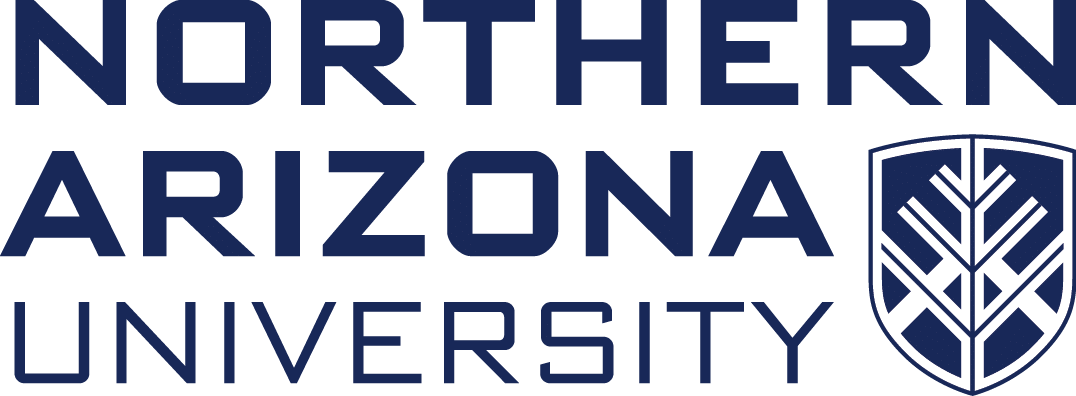 QUESTIONS?
21